Govt.Chandulal Chandrakar Arts & Science College Patan (C.G.)
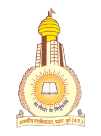 DIFFERENENCE BETWEEN PROGRAM & DATA
GUIDED BY 
    MISS  NIDHI SINGH        MA’AM
SUMBITTED BY
   PAYAL
   CLASS-P.G.D.C.A
CONTENTS
INTRODUCTION
DEFINITION
DIFFERENCE BETWEEN
      PROGRAM &DATA
  CONCLUSION
INTRODUCTION OF PROGRAM
A program is a set of instructions given to a computer to perform a specific operation.
Computer  is a computational device that is used to process the data under the control of a computer program.
While executing the program, raw data is processed into the desired output format.
INTRODUCTION  OF DATA
Data is a collection of information gathered by Observation, measurements, research or analysis.
They may consist of facts, numbers, names, figures or even description of things.
Data is organized in the form of graphs, charts or tables.
DEFINITION OF PROGRAM
A precise sequence of instructions enabling a computer to perform a task; a piece of software.
A  collection of principles, actions, objective, etc.
Established with a long-term goal in mind, platform.
 policy: A review of our education initiatives and programs suggests we are meeting our goals.
DEFINITION OF DATA
Data is information that has been translated into a form that is efficient for movement or processing.
Relative to today’s computers and Transmission media, data is information converted into binary digital form.
DIFFERENCE BETWEEN PROGRAM AND DATA
DATA
PROGRAM
Programs are collection of  software instructions  understandable by CPU.
 software instructions  understandable by CPU.
3.   Programs are not simple and hard to understand.
Program are used to speed up input and output processes in machine.
Different language of program can be C,C++, Java,  Pascal, Python,   etc.
Data are information stored in computer hard disc.
Data does not help in any decision making purpose.
Data are simple and easy to understand.
Data are used to establish and help one to visualize relationship among what is happening in different locations, departments and systems.
Different forms of data can be images, text, document, audio chips, software programs, Boolean data, etc.
CONCLUSION
PROGRAM:-
    This included an exploration of the hardware components of a computer and the role of a computer’s operating system.
DATA:-
    Summarize whether the experiment or survey results support or contradict the original hypothesis.
THANKYOU